Ako vyučovať prírodovedné predmety zaujímavo a pútavo
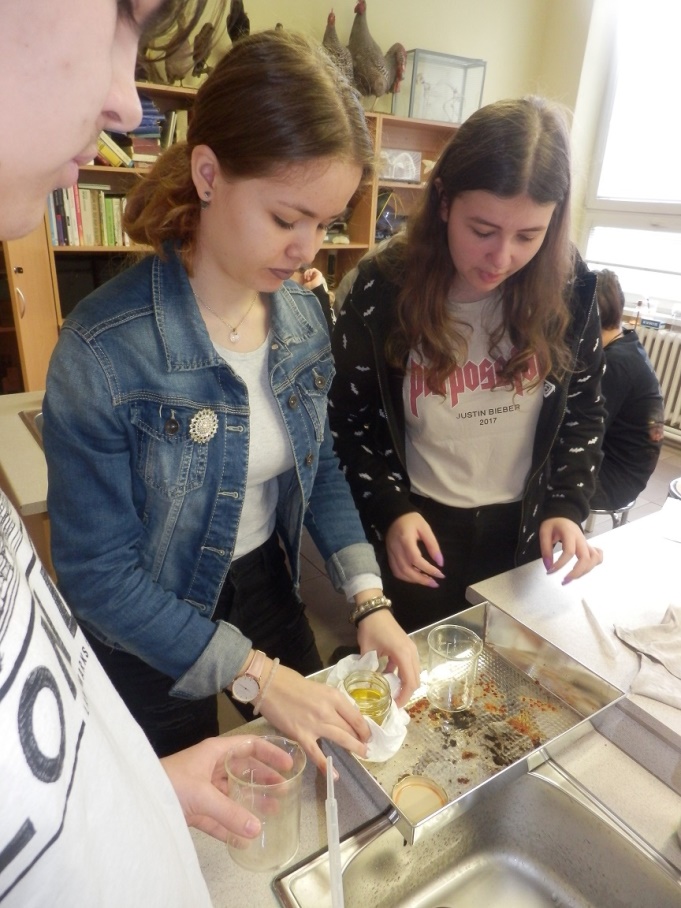 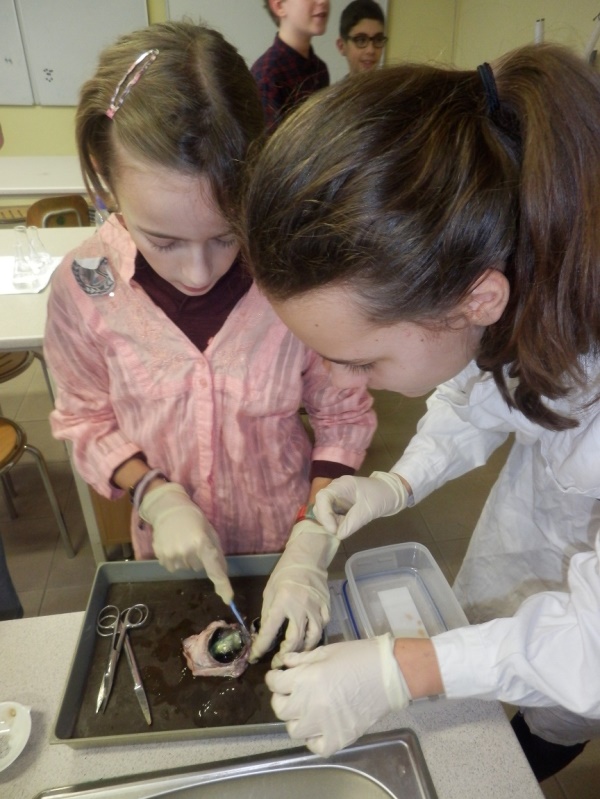 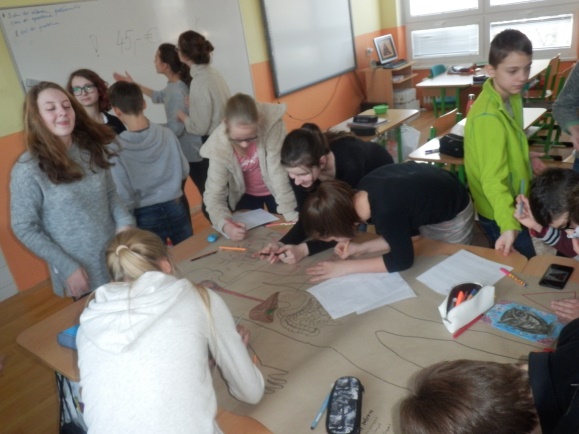 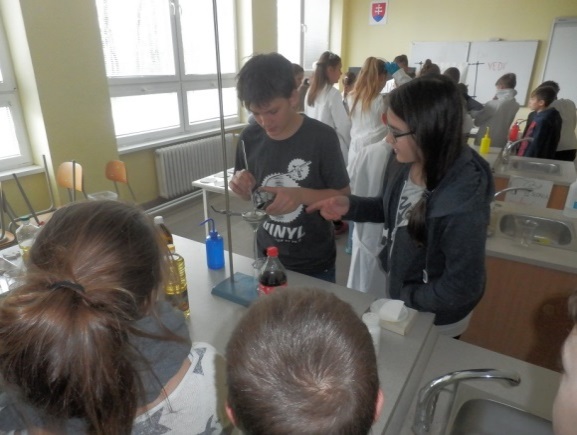 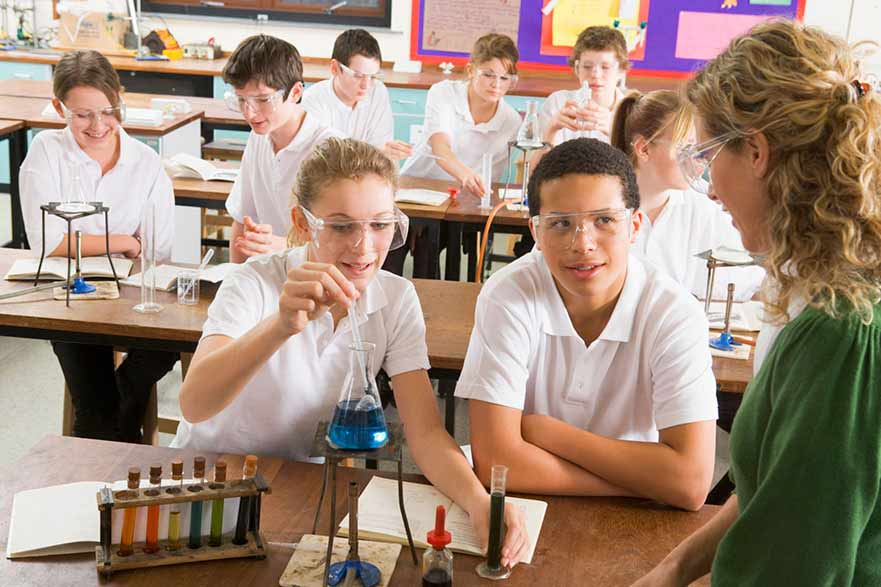 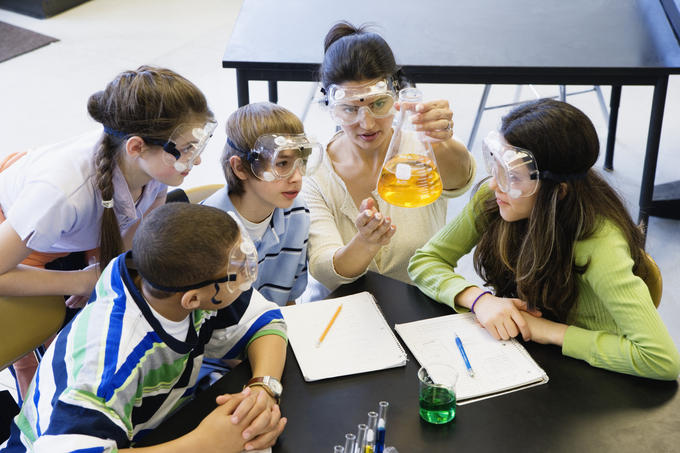 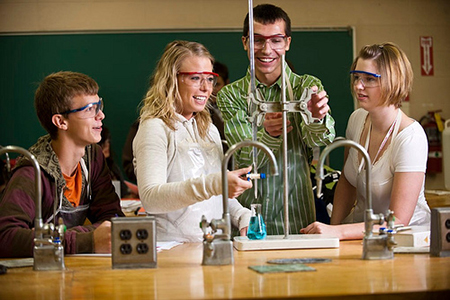 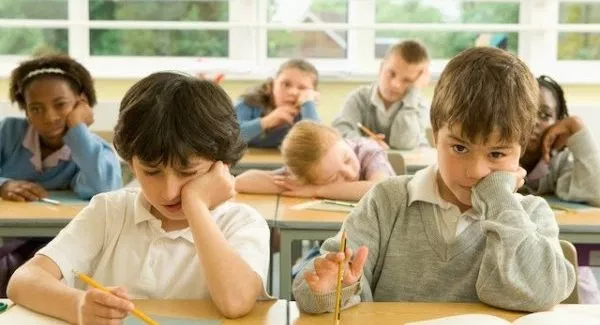 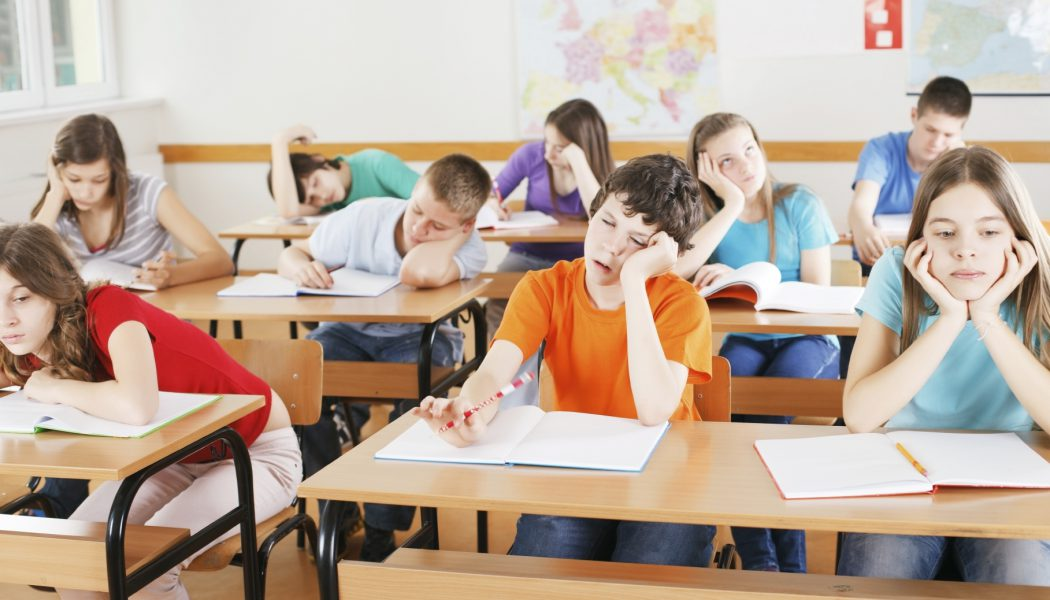 Inquiry-Based Science Education
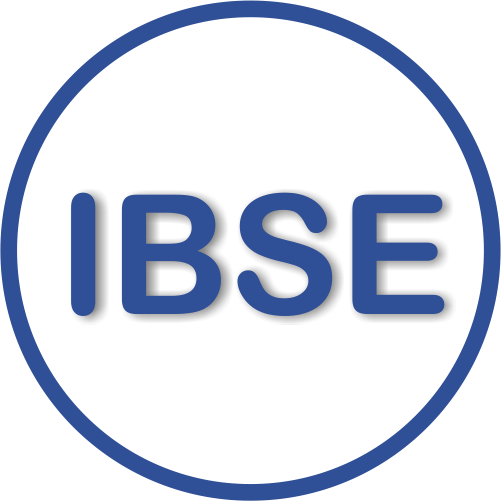 [Speaker Notes: Zmeniť na slovenskú verziu!!! Krokov IBSE]
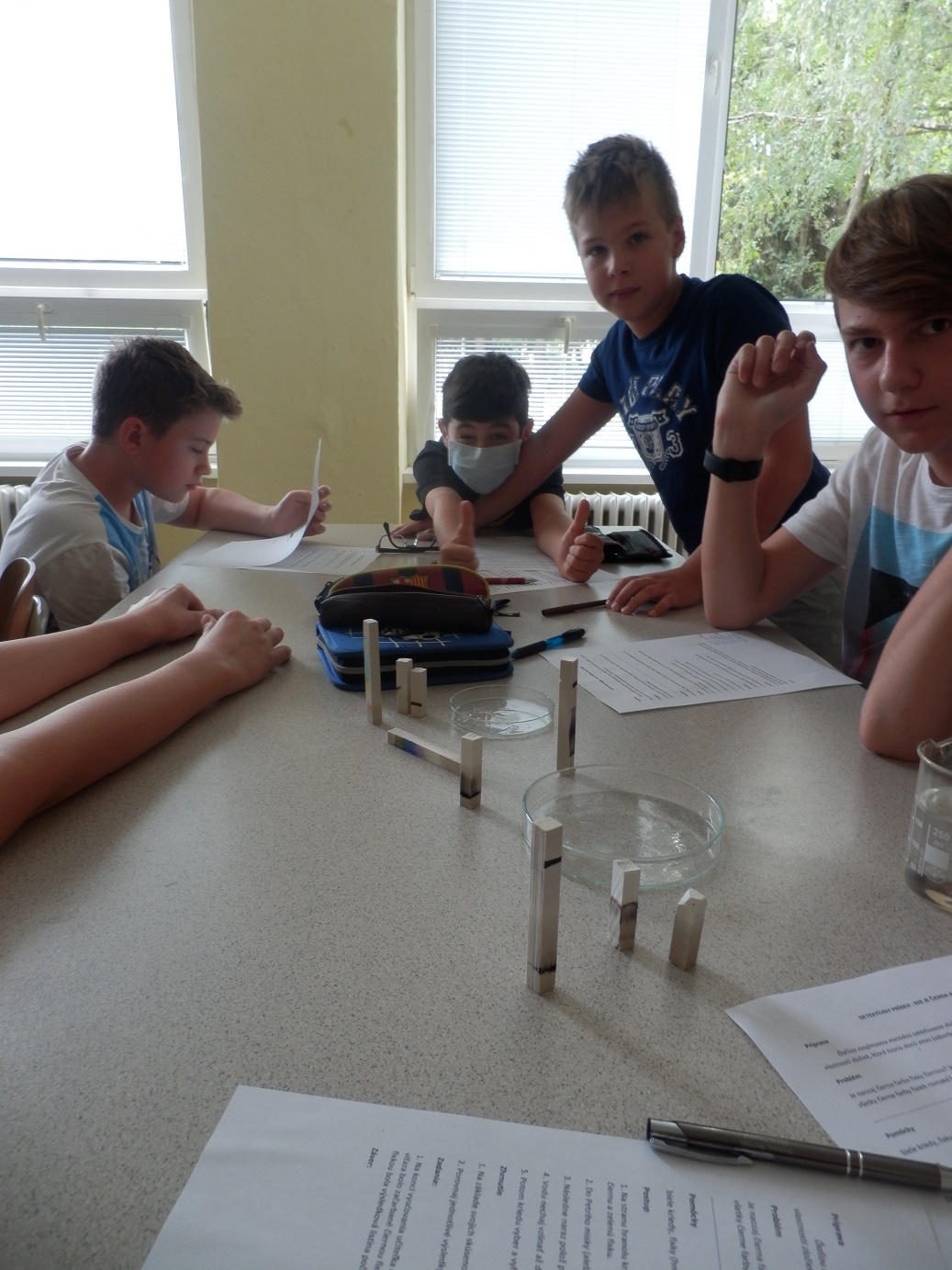 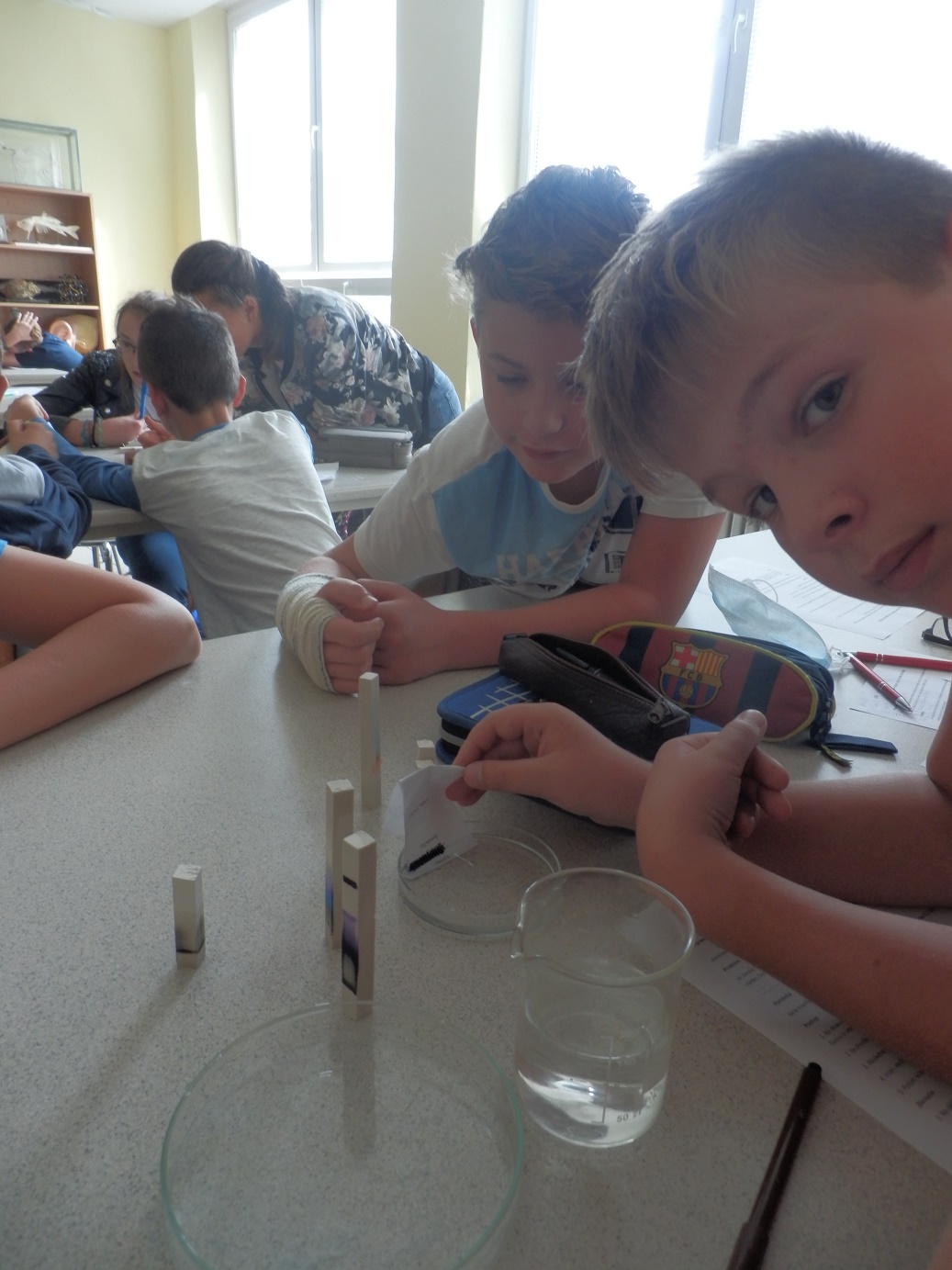 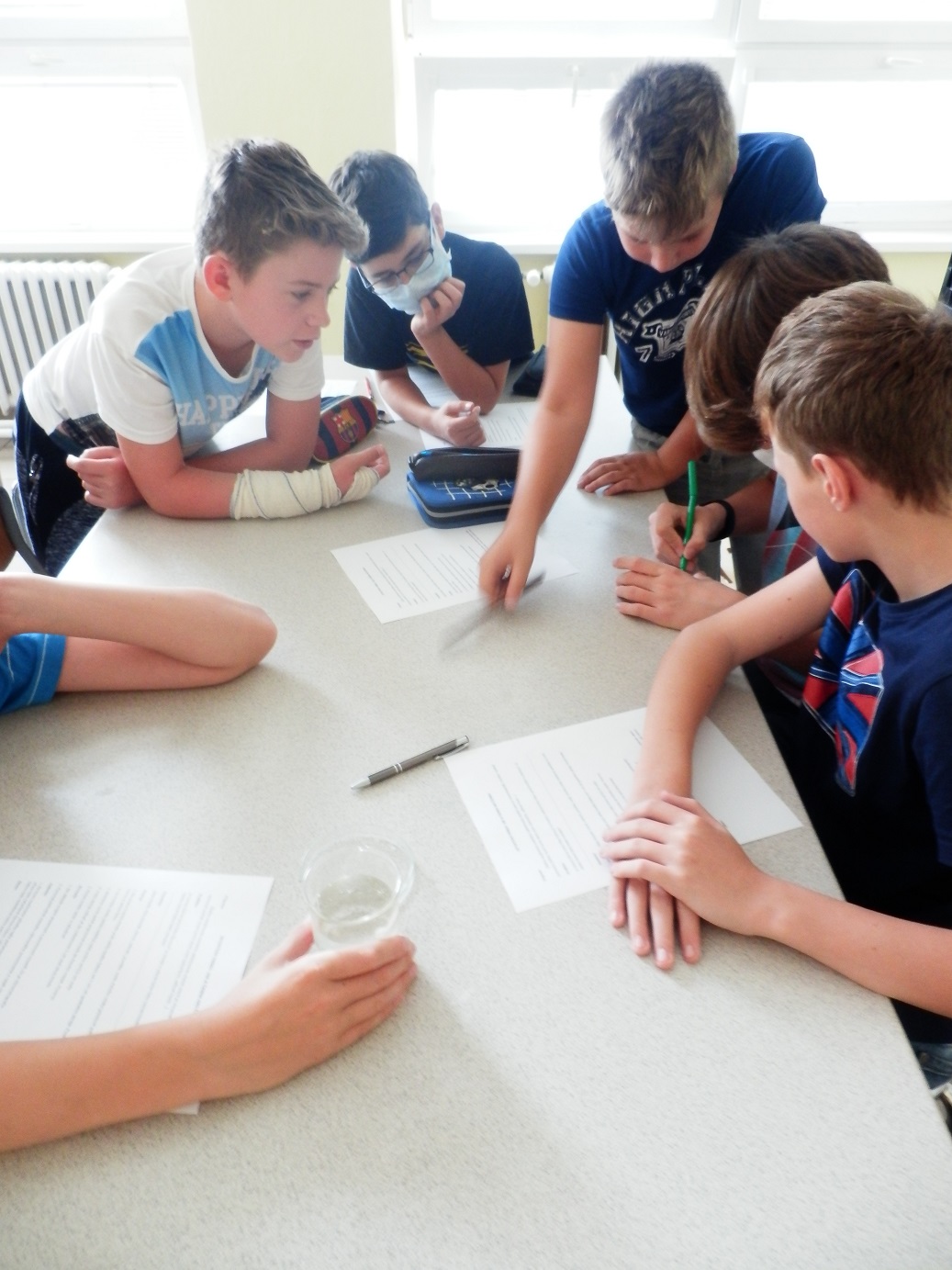 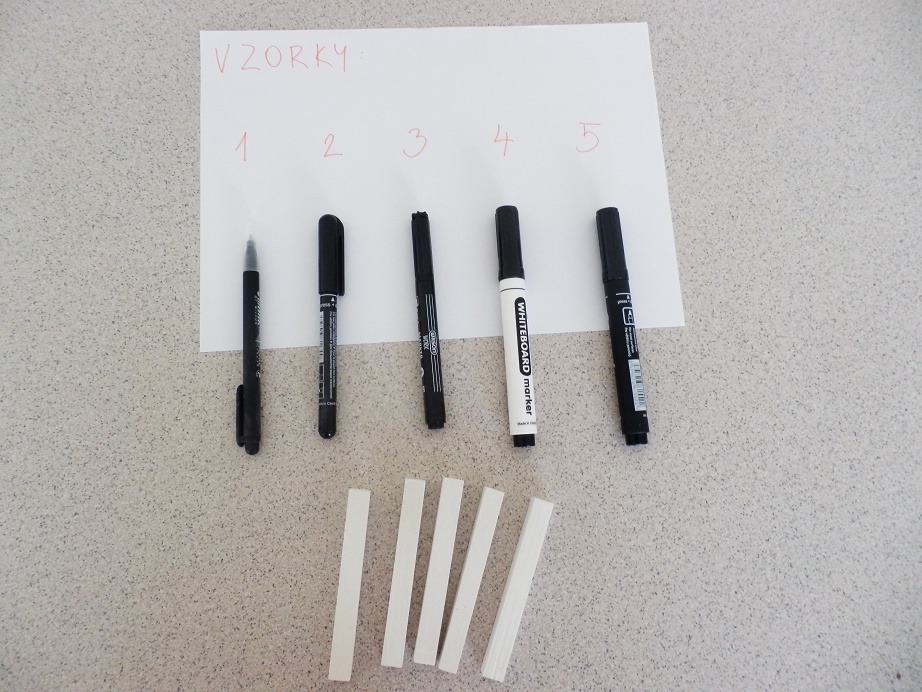 PREKONCEPTY
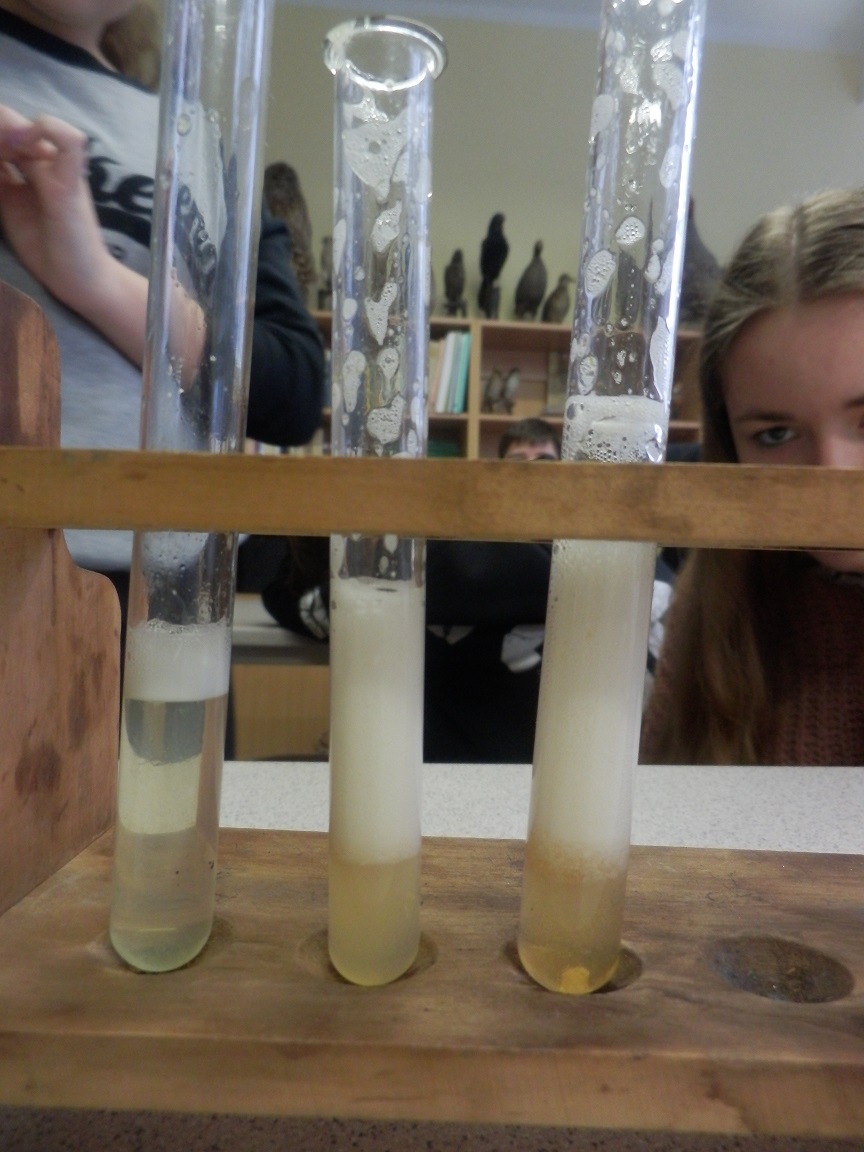 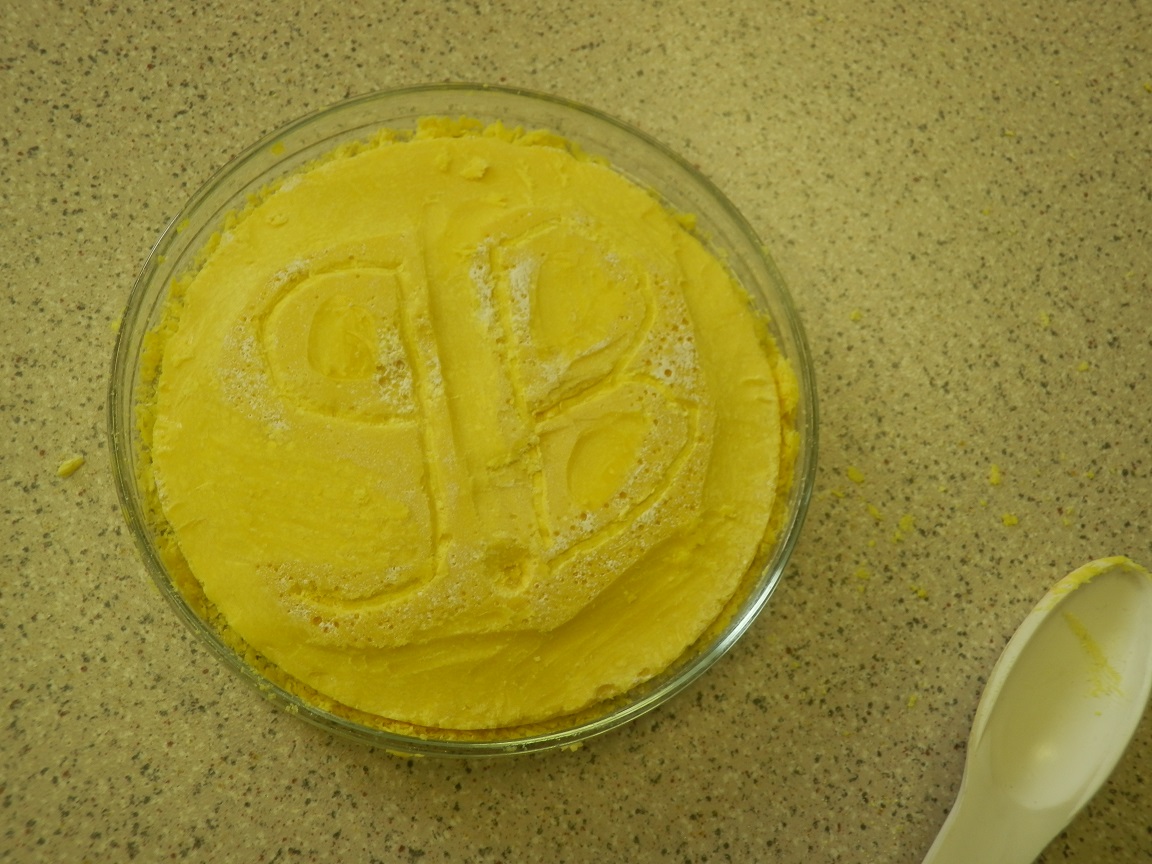 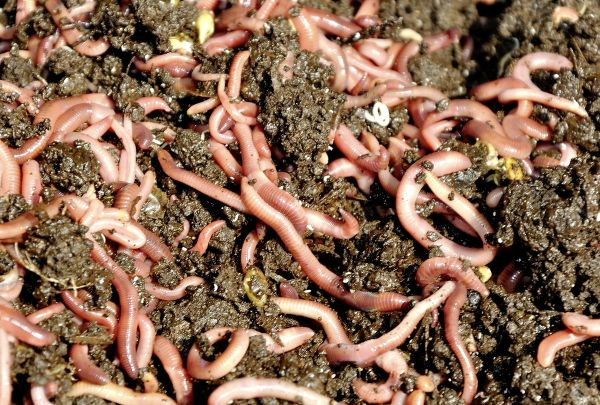 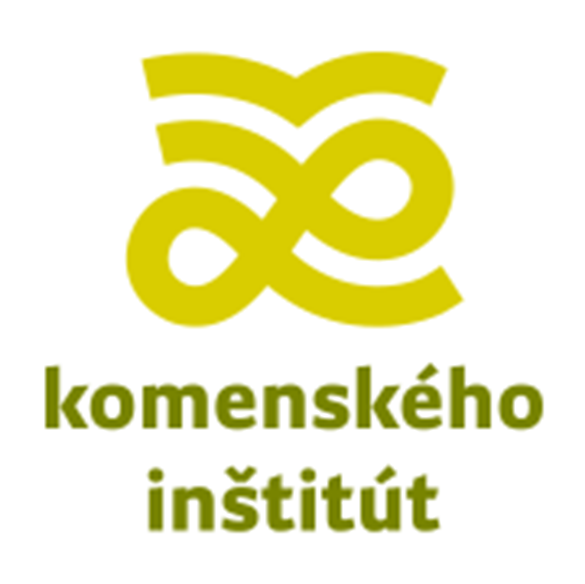 www.komenskehoinstitut.sk
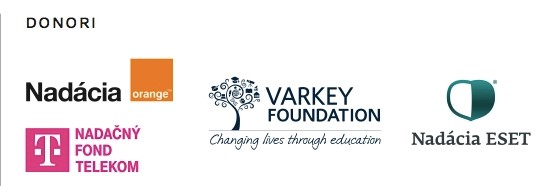